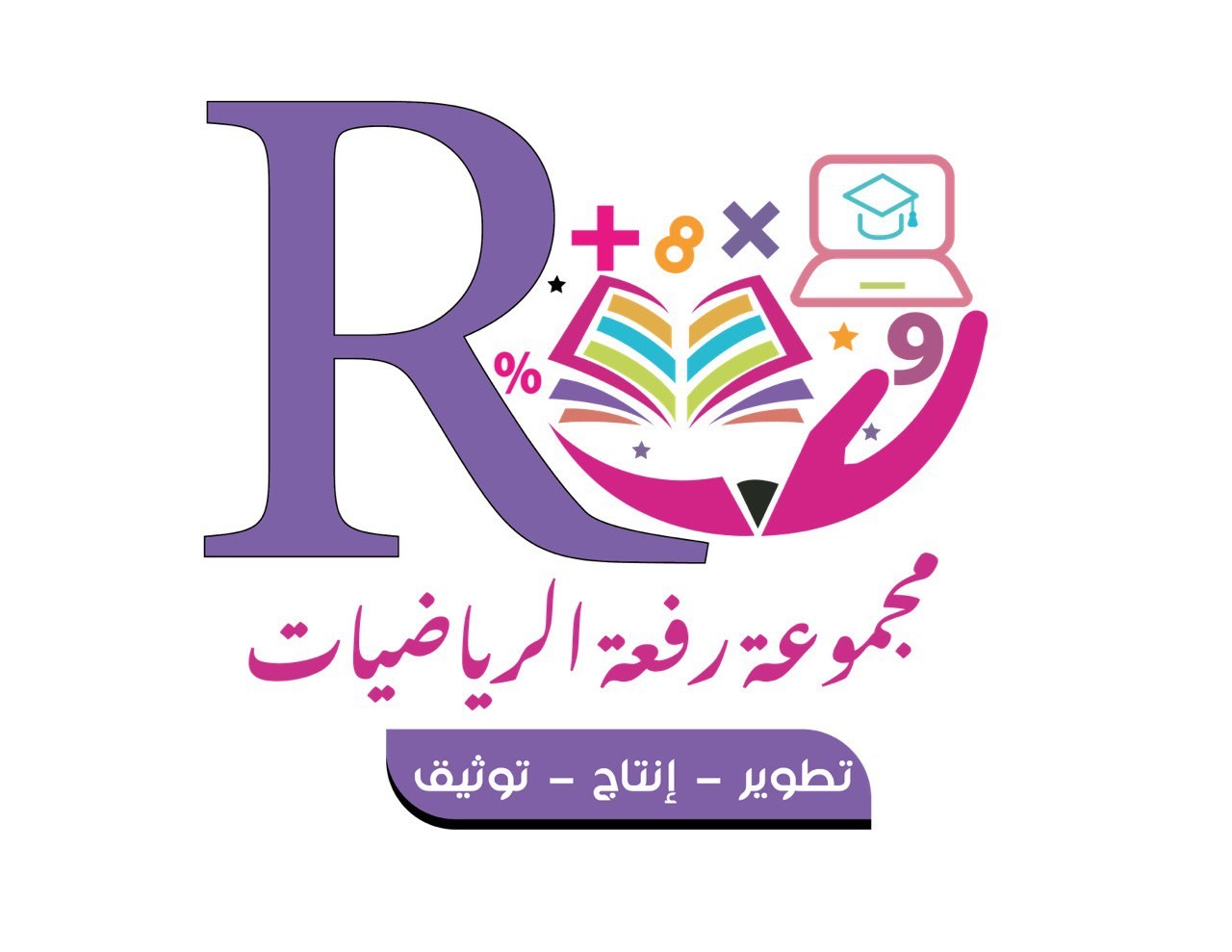 ( القوانين الصفية )
أجلس جلسة صحيحة .
الالتزام بالهدوء .
أرفع يدي عند المشاركة.
أحترم الآخرين .
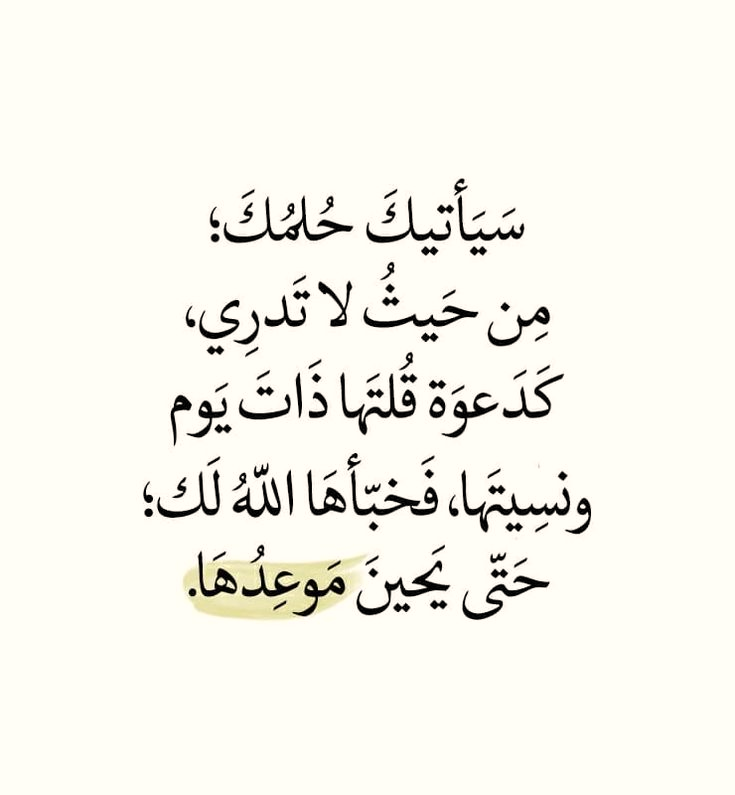 أستمع لشرح معلمتي .
أحافظ على نظافة المكان .
اعداد : أ/ نوره الأكلبي...
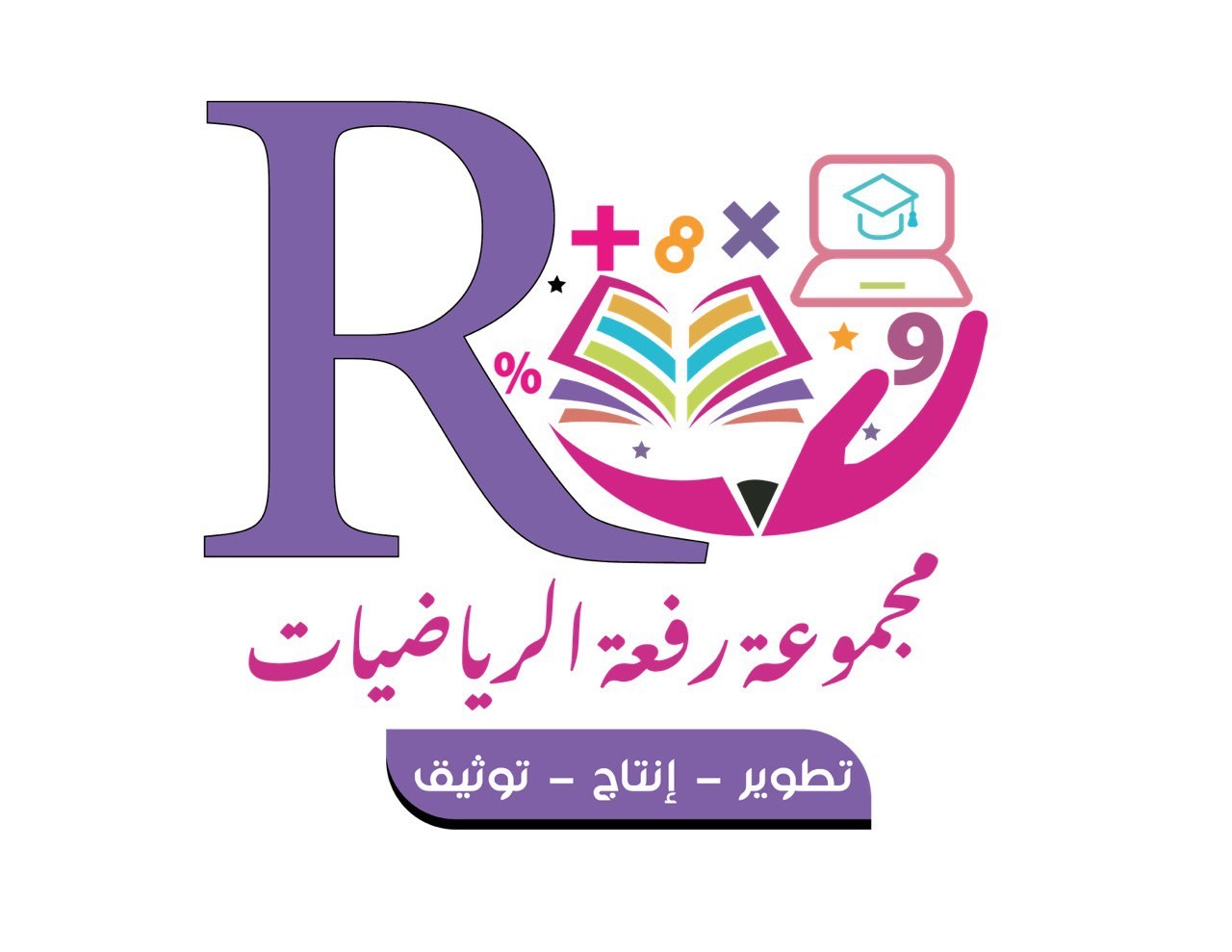 ( مـسـألـة الـيـوم )
عمر محمد مثلا عمر سعود، و عمر محمد نصف عمر طلال. إذا كان عمر سعود ٨ سنوات، فما عمر كلِّ من محمد وطلال؟ اشرح إجابتك.
اعداد : أ/ نوره الأكلبي...
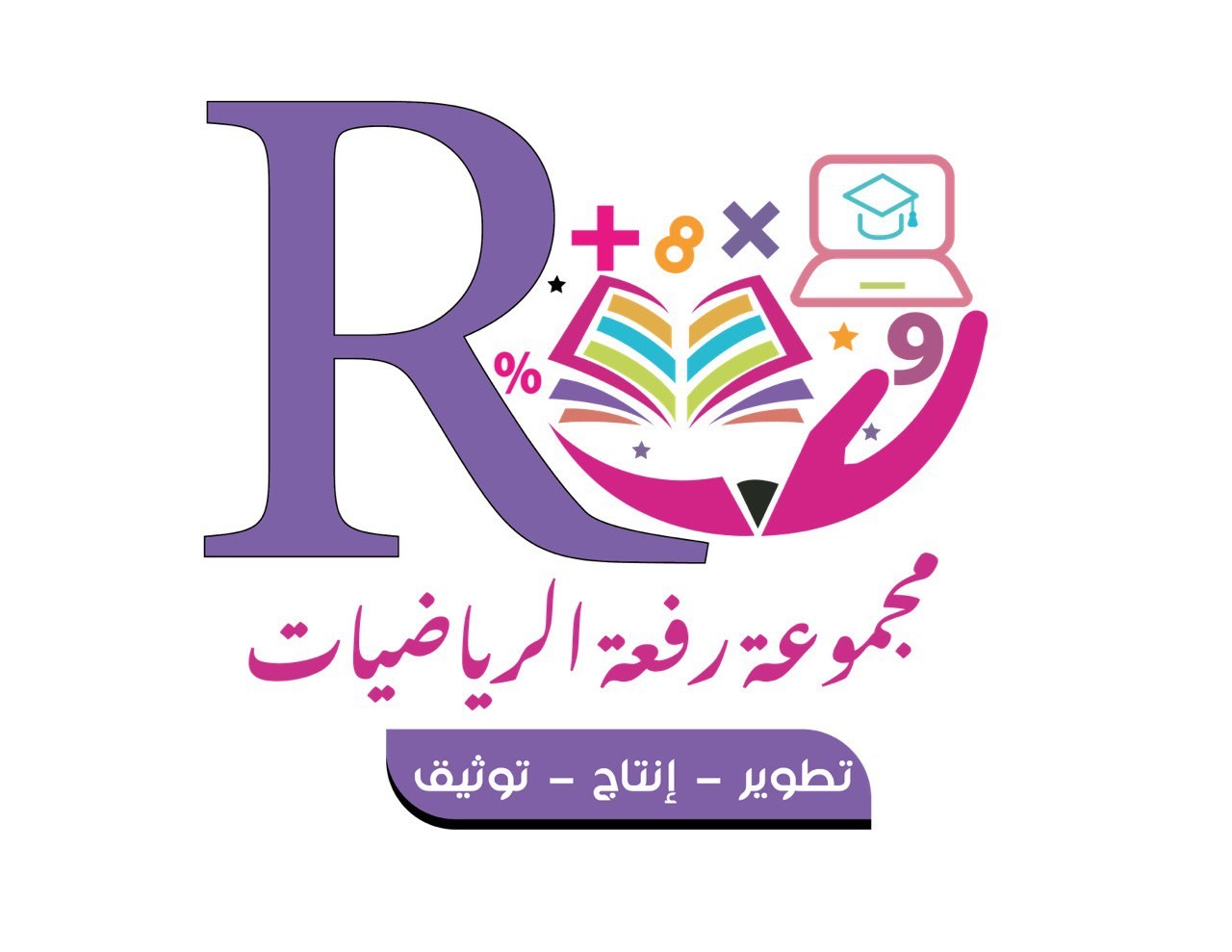 نـــــشــــاط
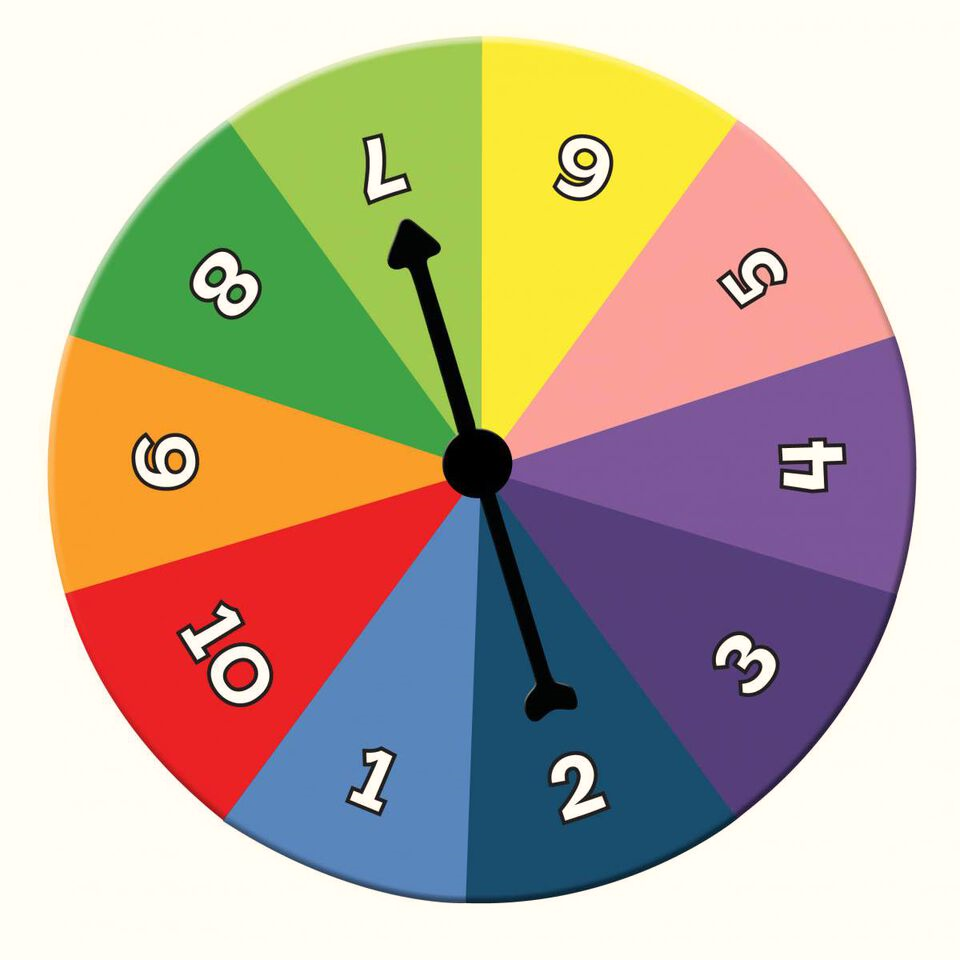 باستعمال القرص الدوار أكون ثلاثة أعداد كل منها مكون من رقمين .

أكتب جملة تبين العدد المكون بوصفة مجموع عددين .

استعمل مضاعفات العشرة وعددًا مكون من رقم واحد مثل : 34 = 30 + 4

كيف تساعدنا مضاعفات العشرة بالإضافة الى الآحاد على الضرب ذهنياً ؟
اعداد : أ/ نوره الأكلبي...
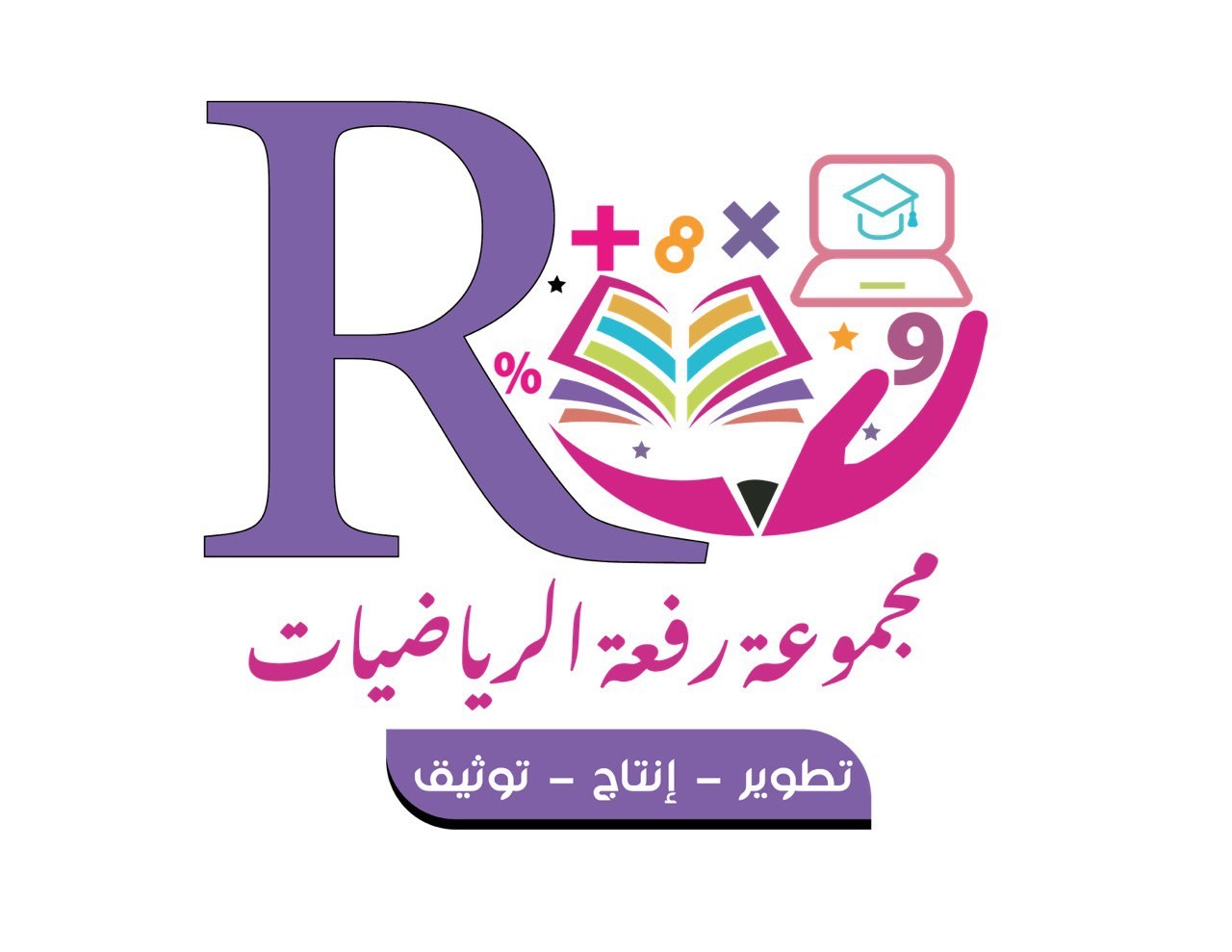 3-2 : خَـاصـيَّةُ الـتَّـوزيـعِ .
تـــشـــويـــــقــــه
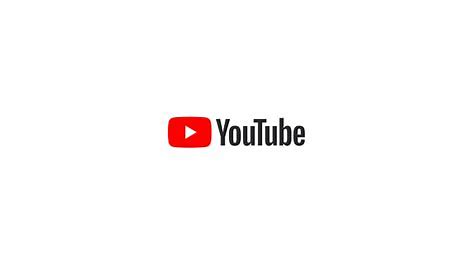 اعداد : أ/ نوره الأكلبي...
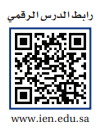 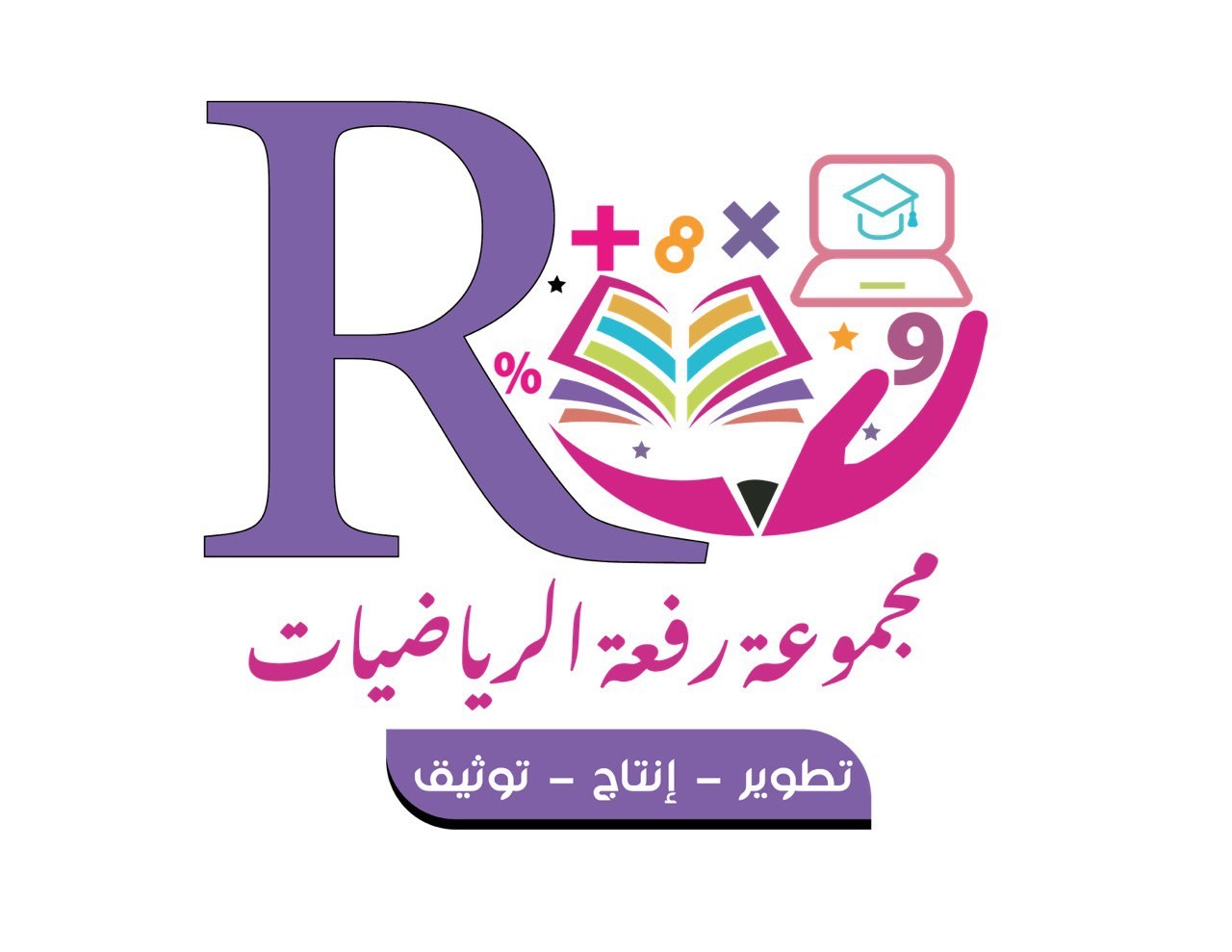 3-2 : خَـاصـيَّةُ الـتَّـوزيـعِ .
فِكْرَةُ الدَّرْس:
أستعملُ خاصيَّةَ التَّوزيعِ لأضربَ ذهنيًا.
الْمُفْرَدَاتُ :
 خَـاصـيَّةُ الـتَّـوزيـعِ .
اعداد : أ/ نوره الأكلبي ...           صفحة 82
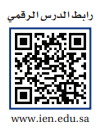 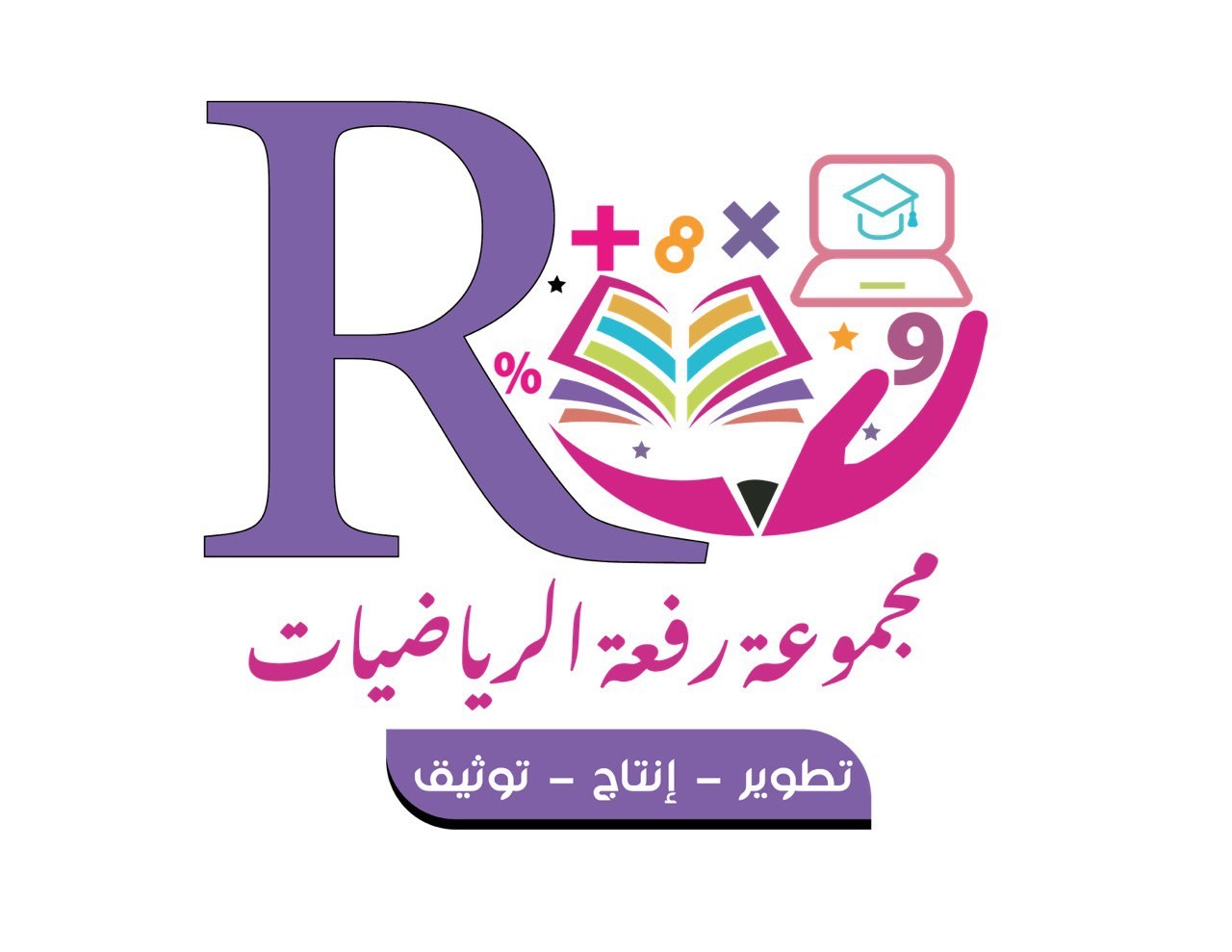 3-2 : خَـاصـيَّةُ الـتَّـوزيـعِ .
اْســتــعِــــدَّ :
فِكْرَةُ الدَّرْس:
أستعملُ خاصيَّةَ التَّوزيعِ لأضربَ ذهنيًا.
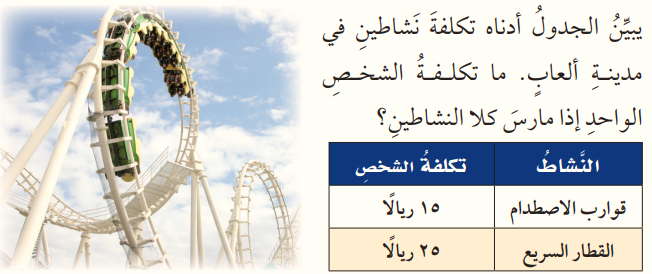 الْمُفْرَدَاتُ :
 خَـاصـيَّةُ الـتَّـوزيـعِ .
اعداد : أ/ نوره الأكلبي ...           صفحة 82
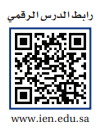 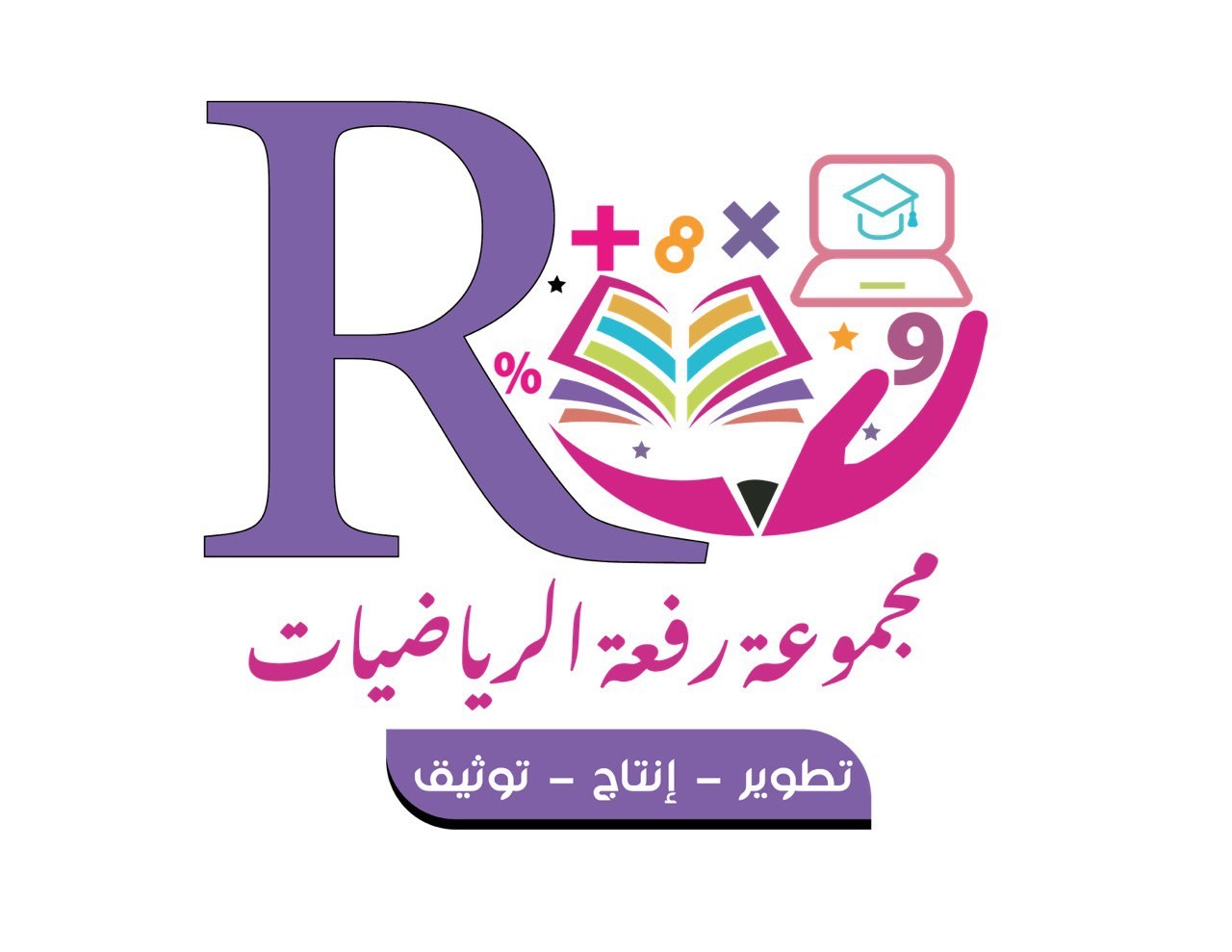 3-2 : خَـاصـيَّةُ الـتَّـوزيـعِ .
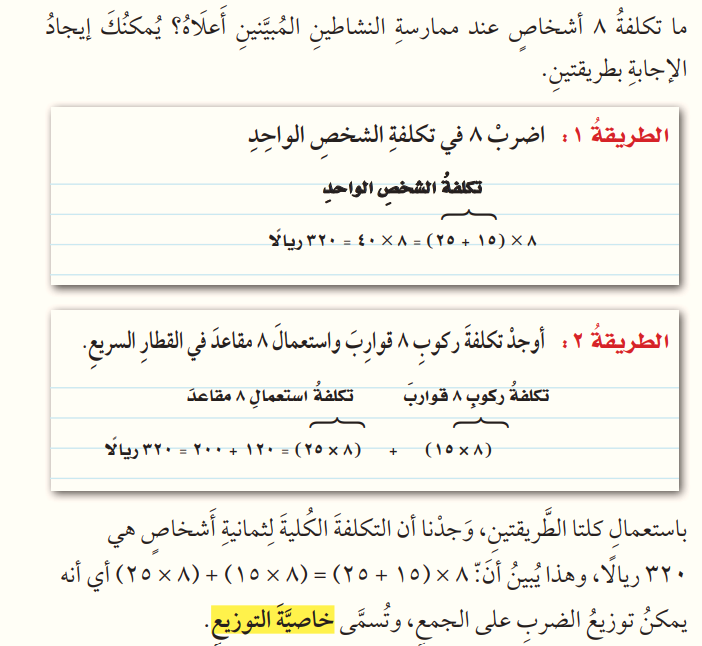 فِكْرَةُ الدَّرْس:
أستعملُ خاصيَّةَ التَّوزيعِ لأضربَ ذهنيًا.
الْمُفْرَدَاتُ :
 خَـاصـيَّةُ الـتَّـوزيـعِ .
اعداد : أ/ نوره الأكلبي ...        صفحة 82
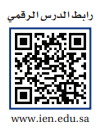 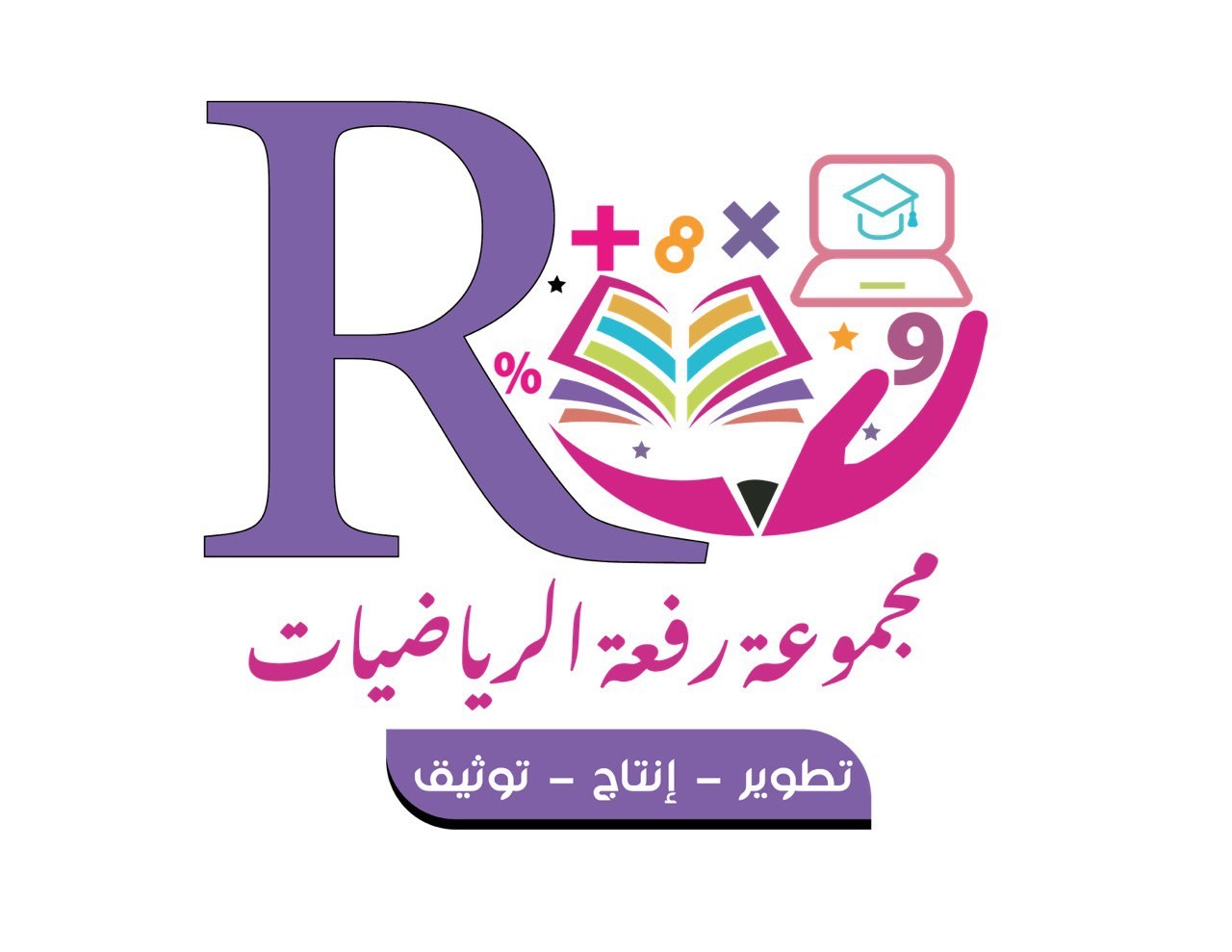 3-2 : خَـاصـيَّةُ الـتَّـوزيـعِ .
فِكْرَةُ الدَّرْس:
أستعملُ خاصيَّةَ التَّوزيعِ لأضربَ ذهنيًا.
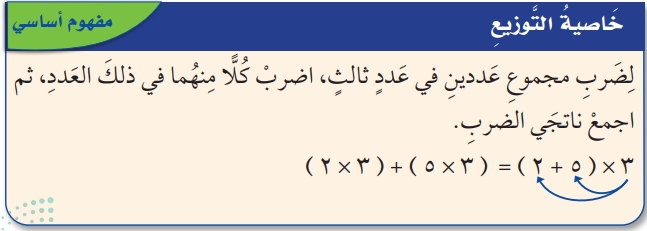 الْمُفْرَدَاتُ :
 خَـاصـيَّةُ الـتَّـوزيـعِ .
اعداد : أ/ نوره الأكلبي ...           صفحة 82
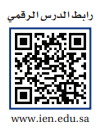 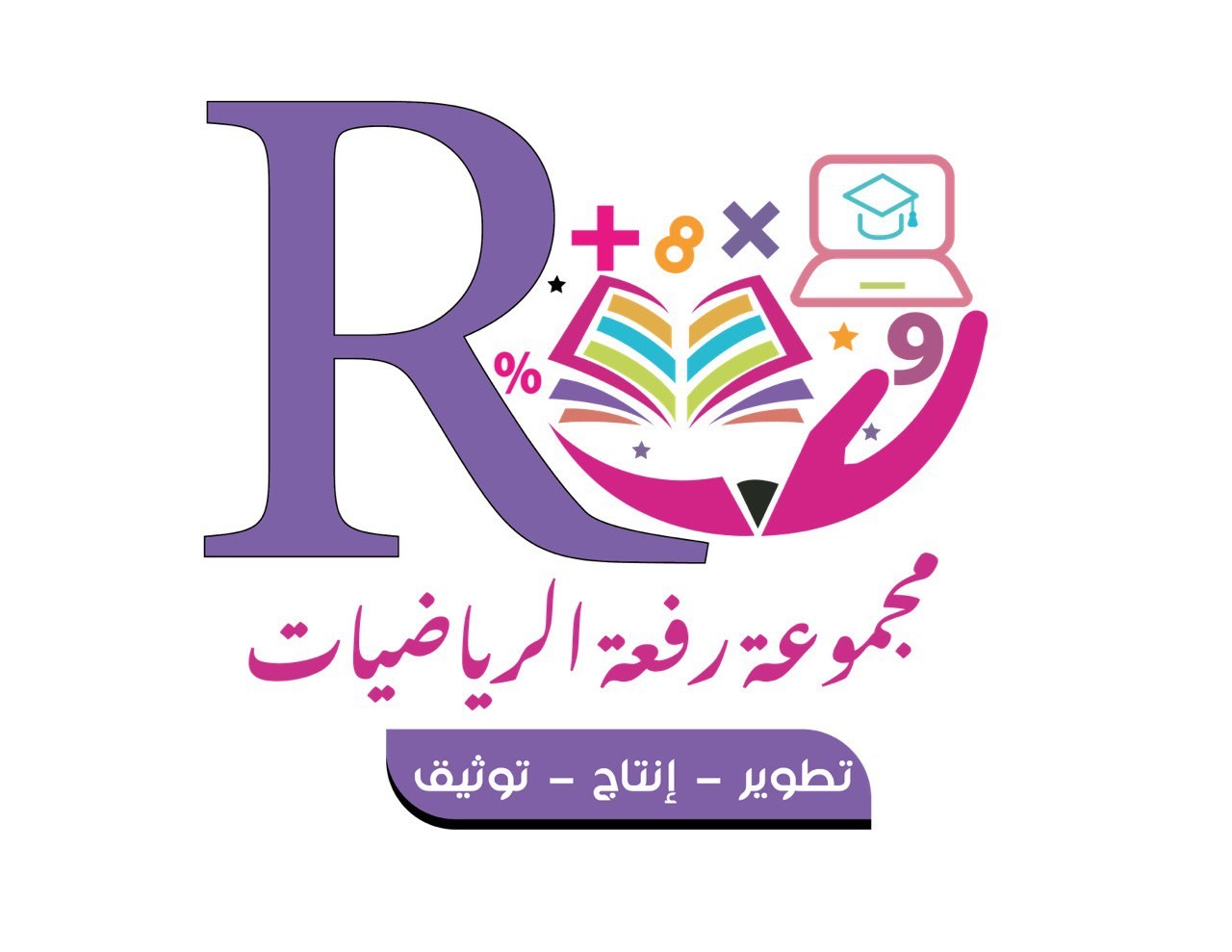 3-2 : خَـاصـيَّةُ الـتَّـوزيـعِ .
مِـثـالٌ : اسـتـعـمـالُ خَـاصـيَّةُ الـتَّـوزيـعِ .
فِكْرَةُ الدَّرْس:
أستعملُ خاصيَّةَ التَّوزيعِ لأضربَ ذهنيًا.
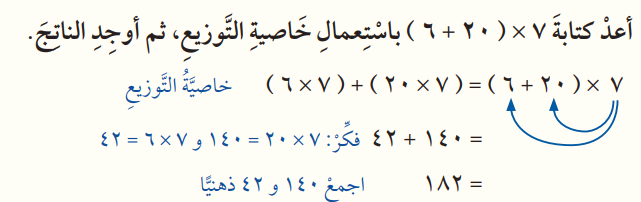 الْمُفْرَدَاتُ :
 خَـاصـيَّةُ الـتَّـوزيـعِ .
اعداد : أ/ نوره الأكلبي ...           صفحة 83
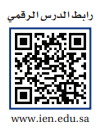 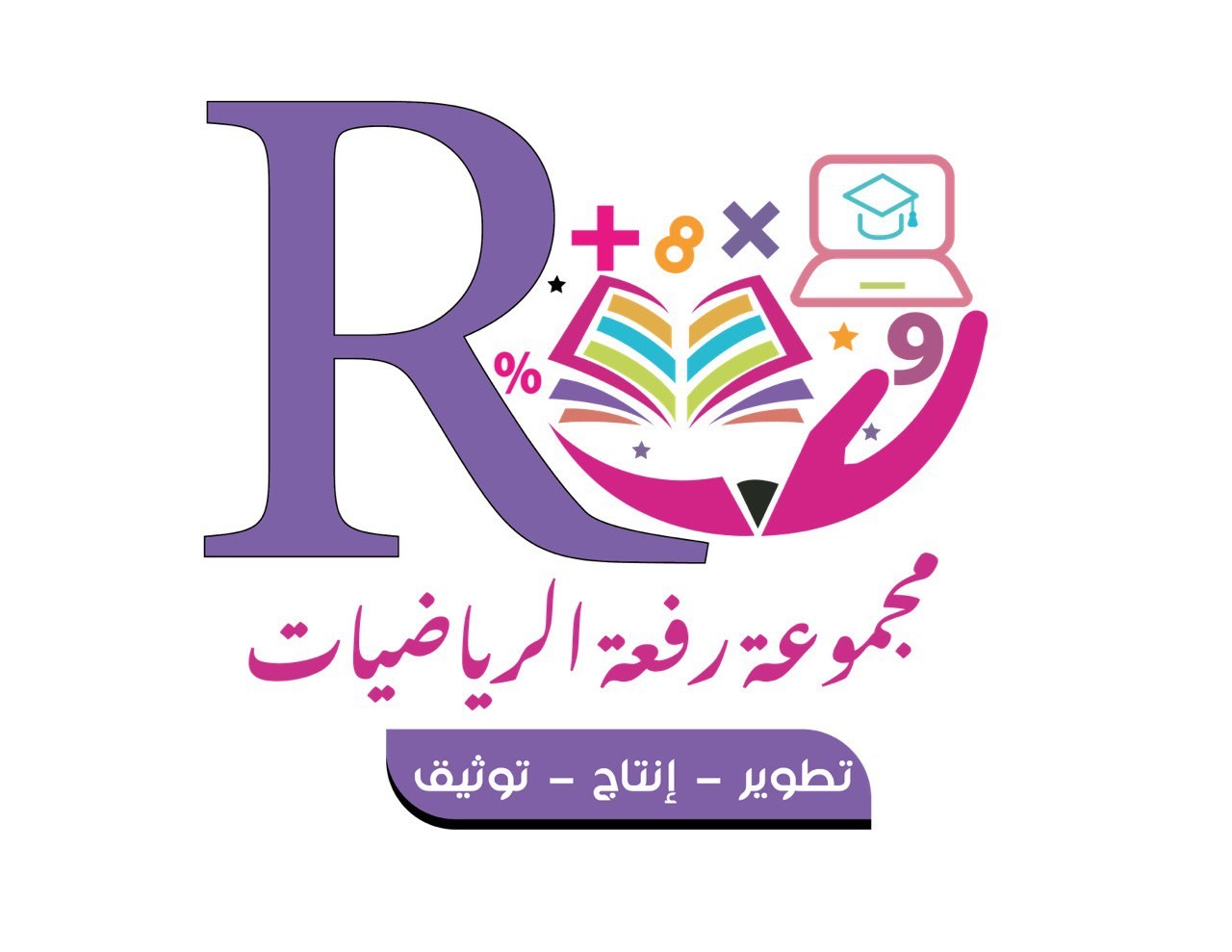 3-2 : خَـاصـيَّةُ الـتَّـوزيـعِ .
مِـثـالٌ : الـضَّـربٌ ذِهـنـيًّا .
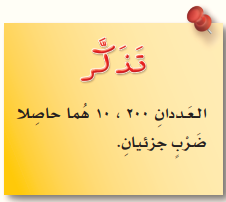 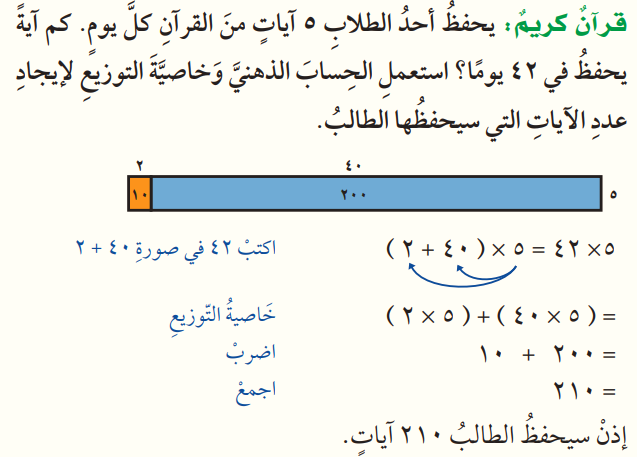 اعداد : أ/ نوره الأكلبي ...           صفحة 83
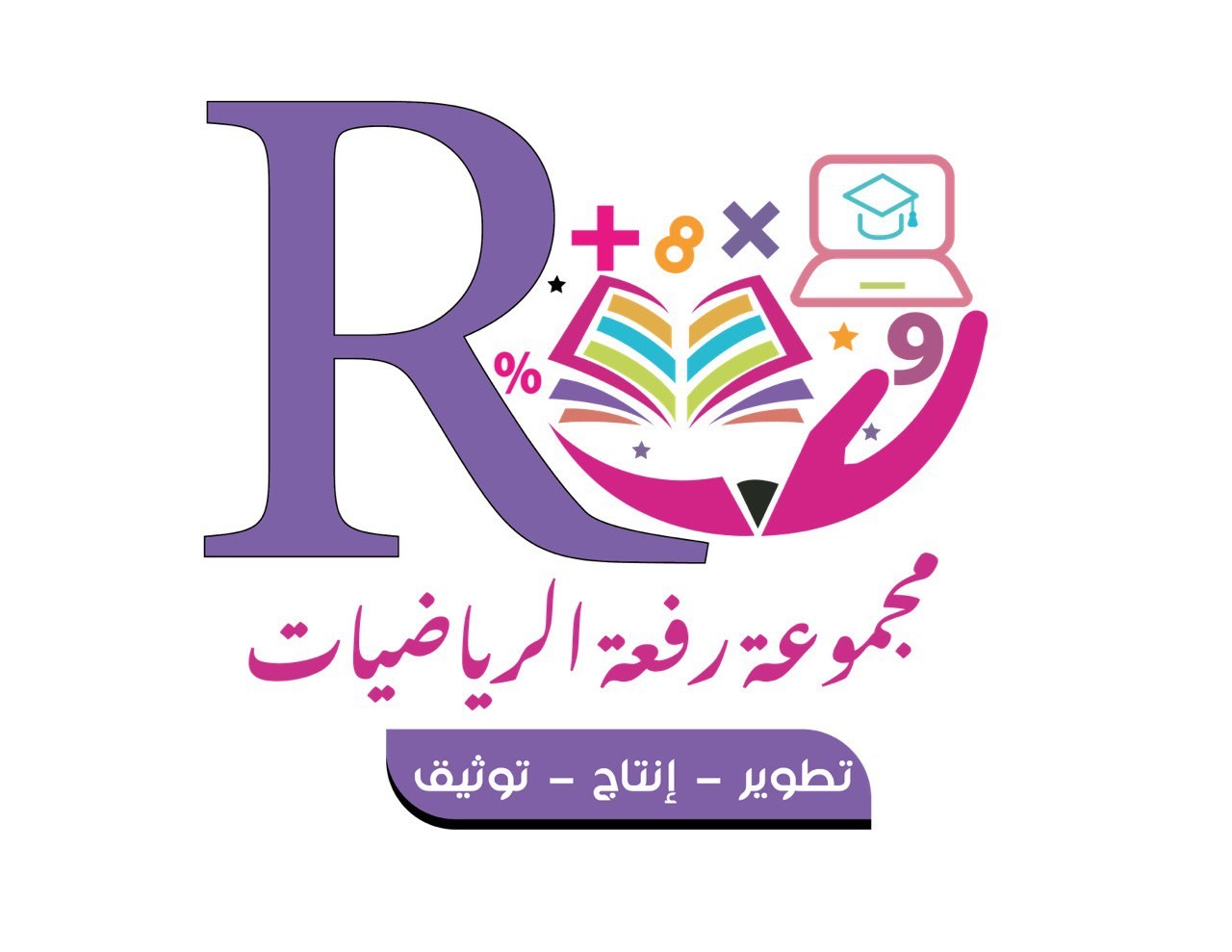 تــــأكَّــــدْ
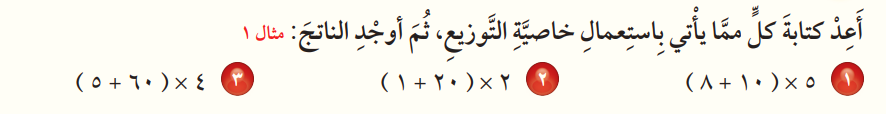 اعداد : أ/ نوره الأكلبي ...           صفحة 83
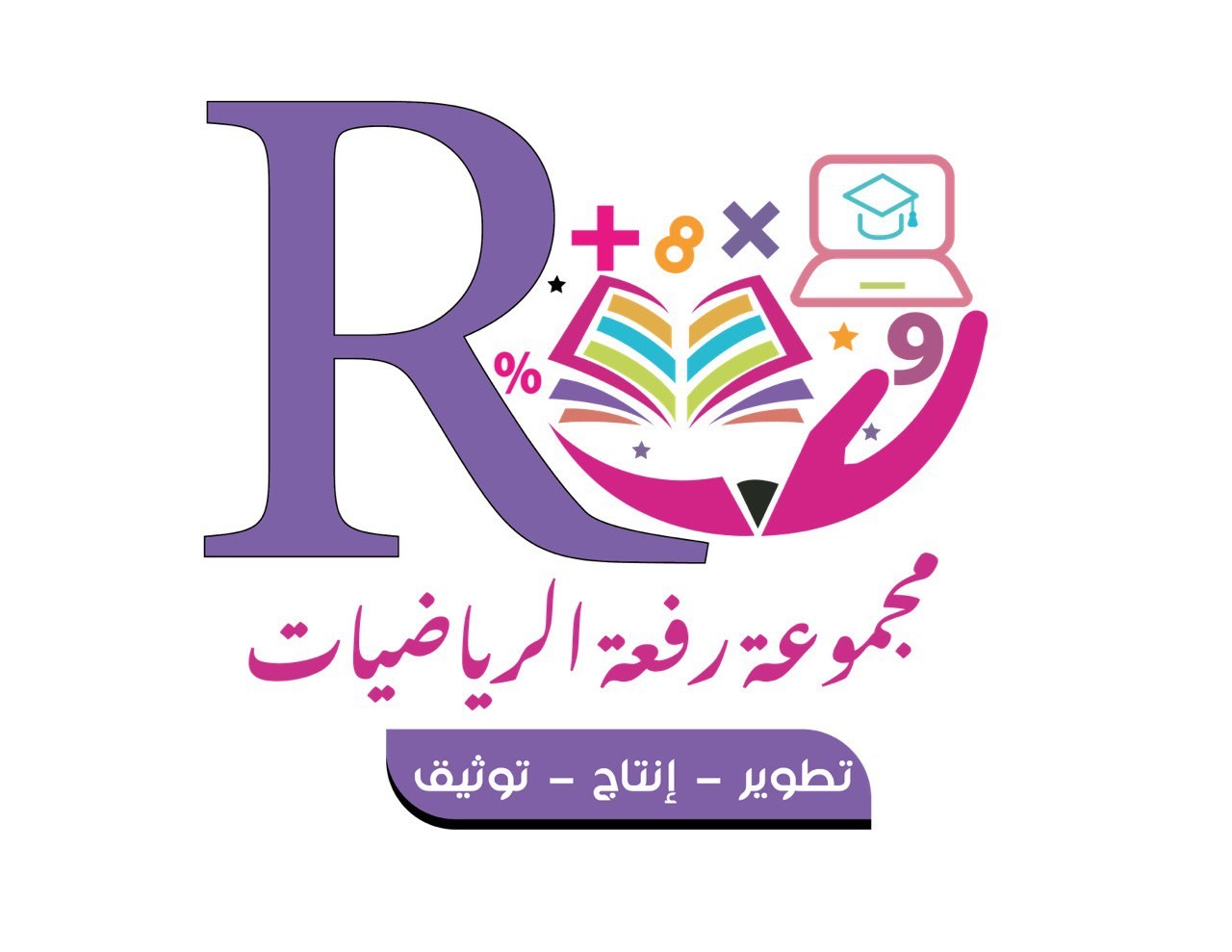 تــــأكَّــــدْ
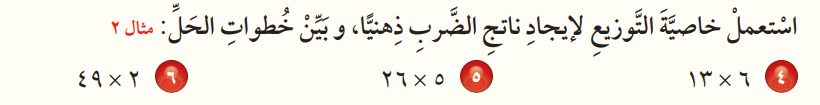 اعداد : أ/ نوره الأكلبي ...           صفحة 83
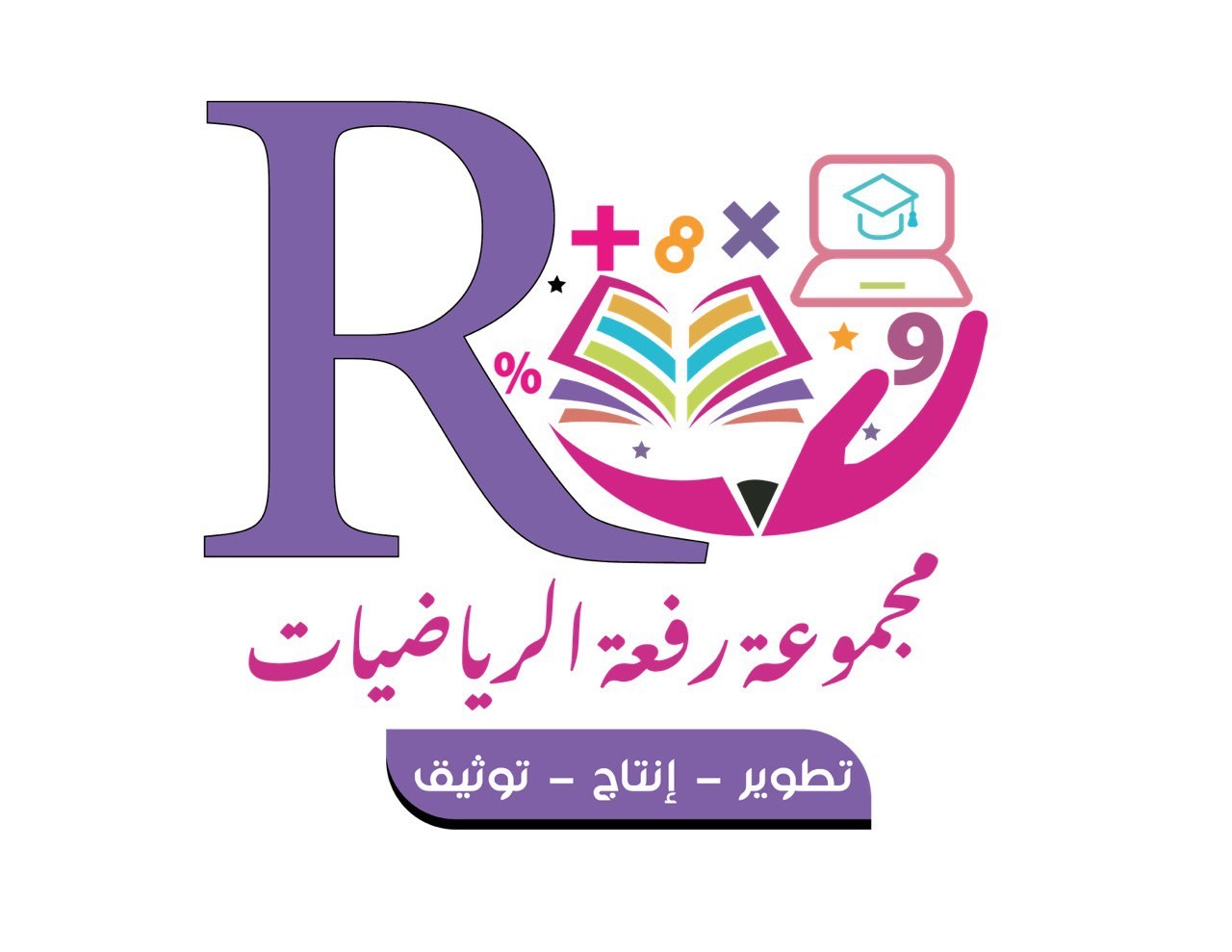 تــــأكَّــــدْ
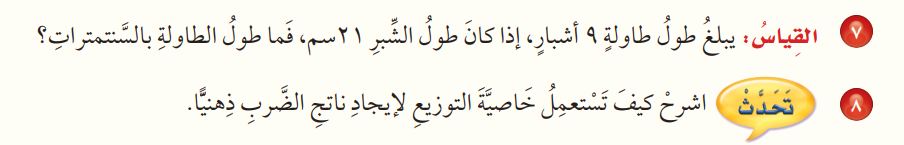 اعداد : أ/ نوره الأكلبي ...           صفحة 83
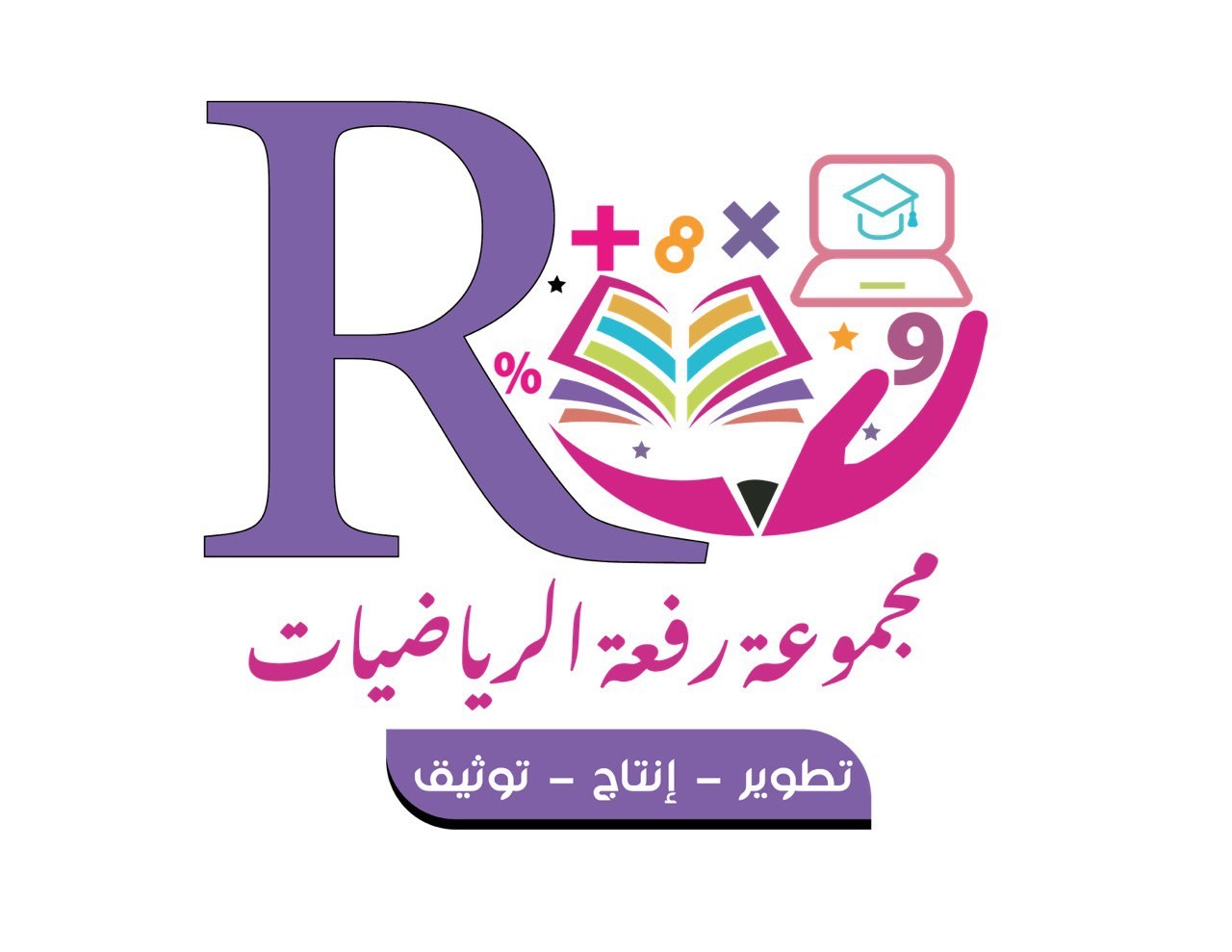 تَدَرَّبْ وَحلَّ المَسَائِلَ
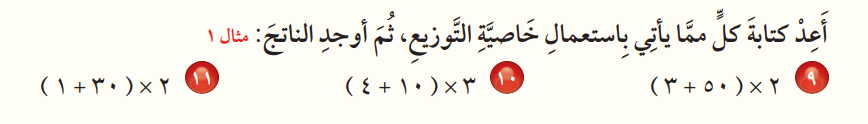 اعداد : أ/ نوره الأكلبي ...           صفحة 84
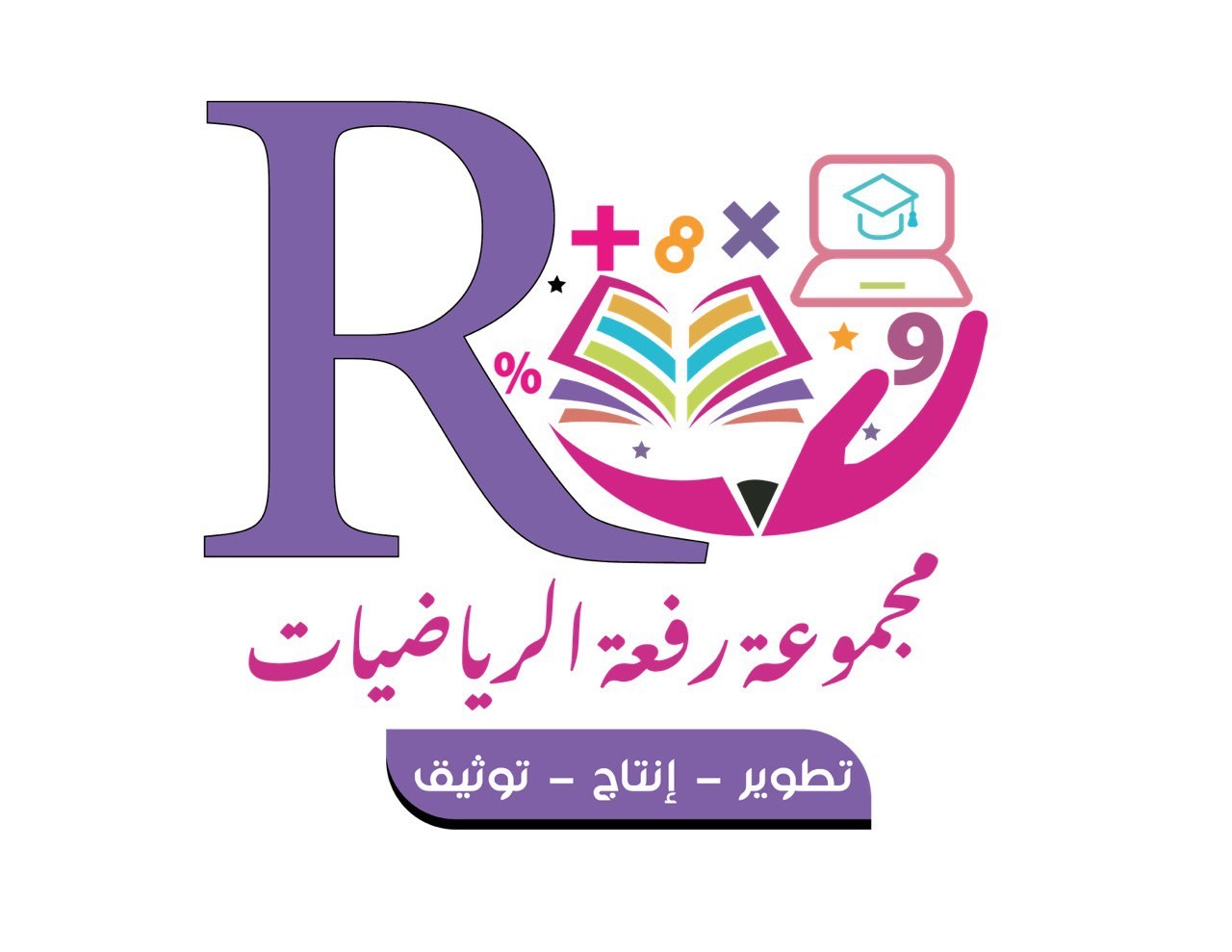 تَدَرَّبْ وَحلَّ المَسَائِلَ
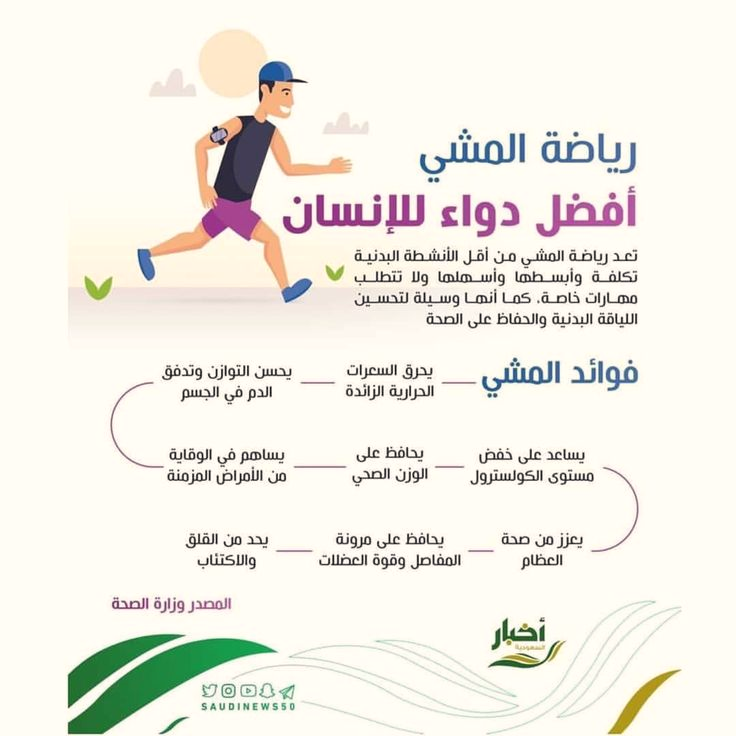 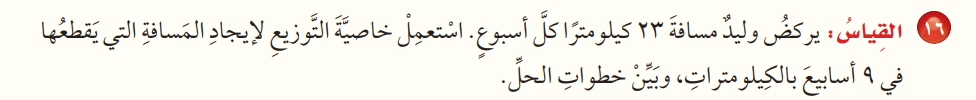 اعداد : أ/ نوره الأكلبي ...           صفحة 84
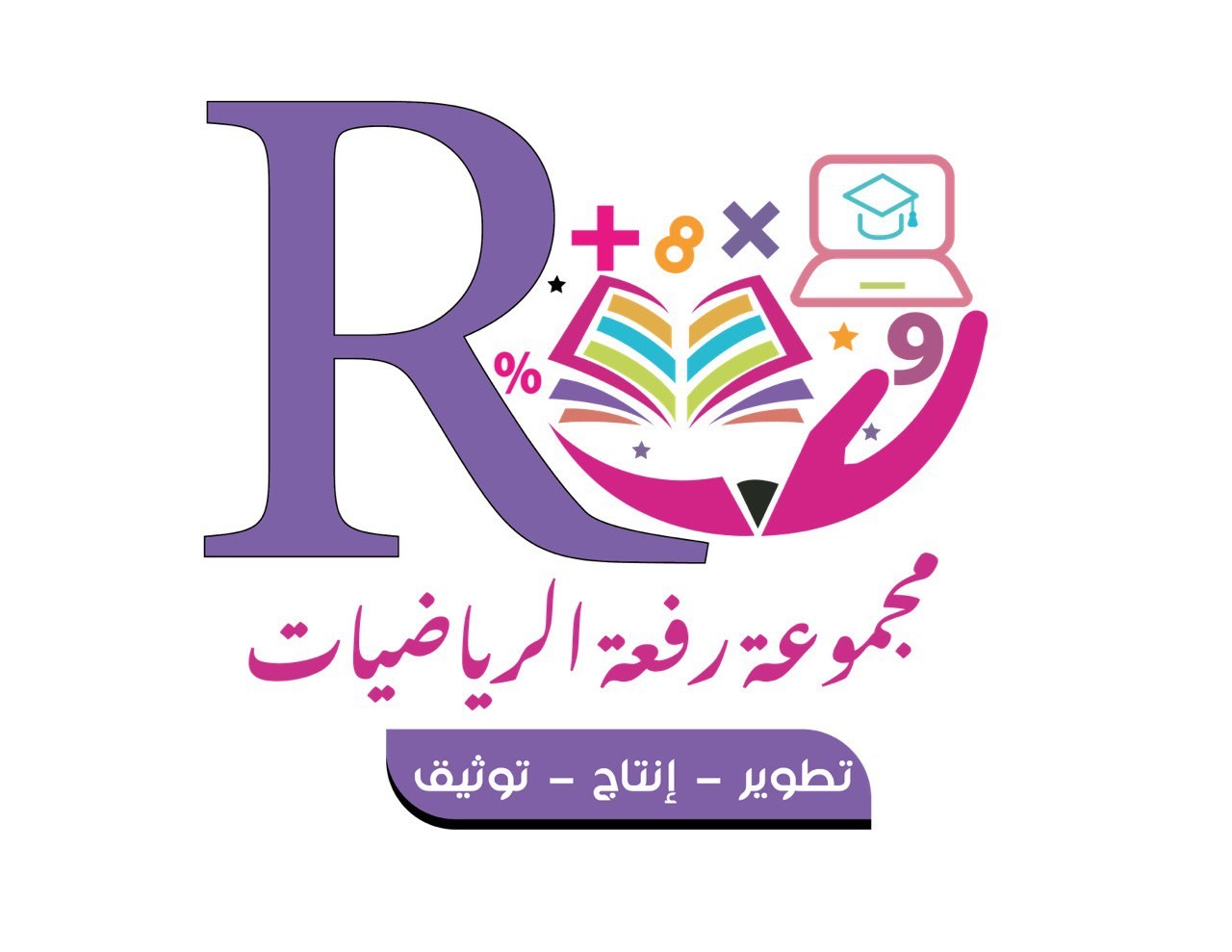 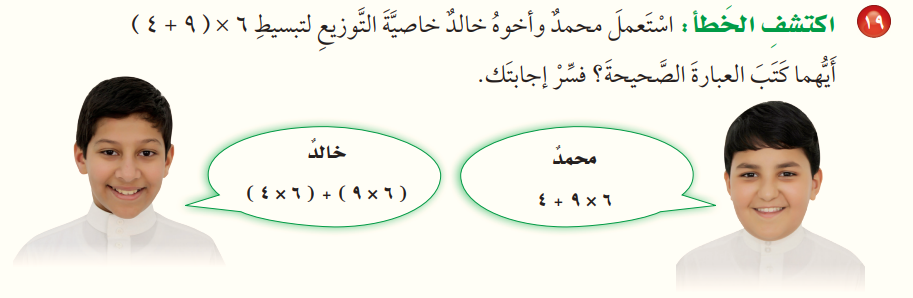 مسائلُ مهاراتِ التفكيرِ العُليا
اعداد : أ/ نوره الأكلبي ...           صفحة 84
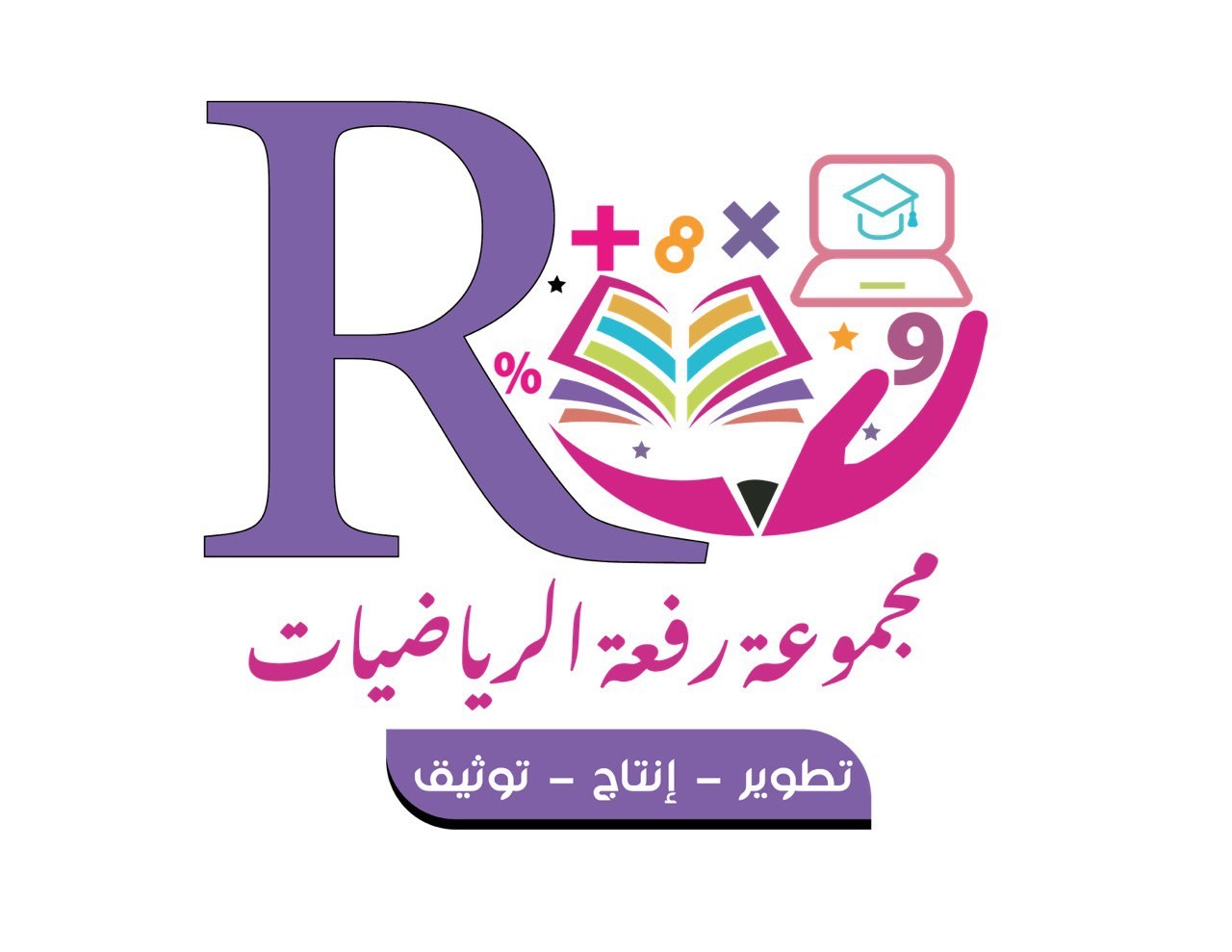 تدريب على الاختبار
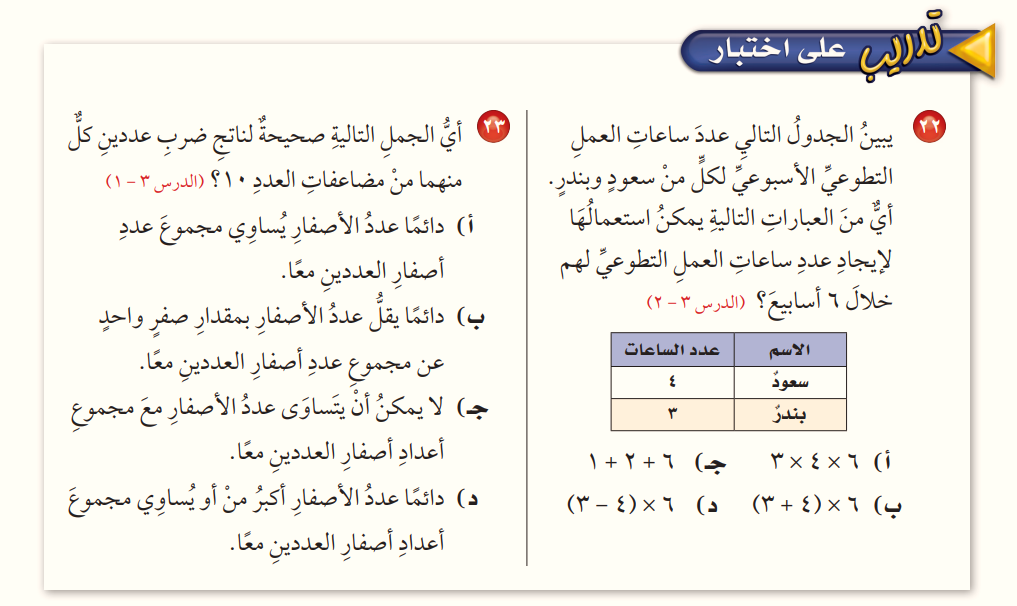 اعداد : أ/ نوره الأكلبي ...           صفحة 85
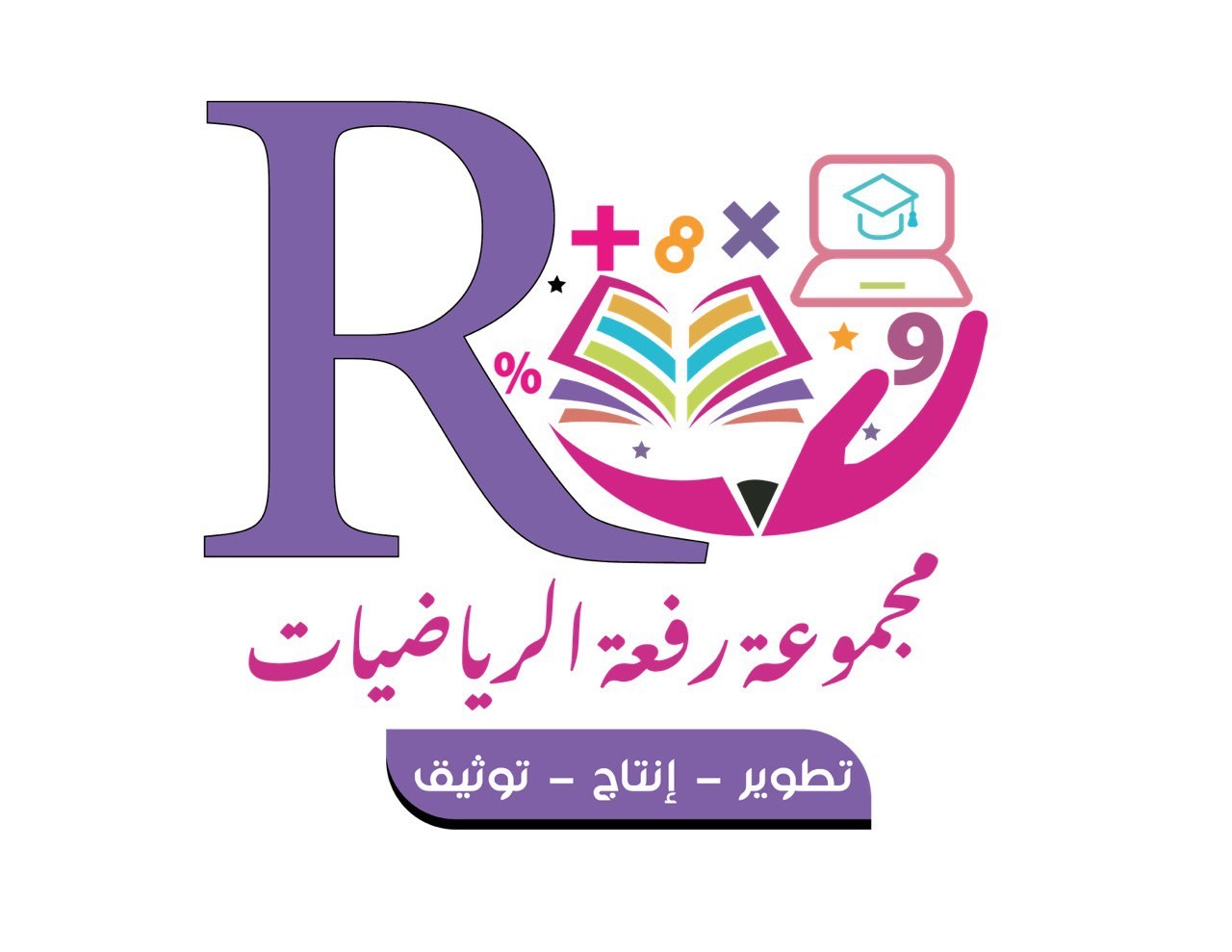 ( نـــشـــاط تـــفـــاعـــلـــي )
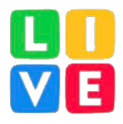 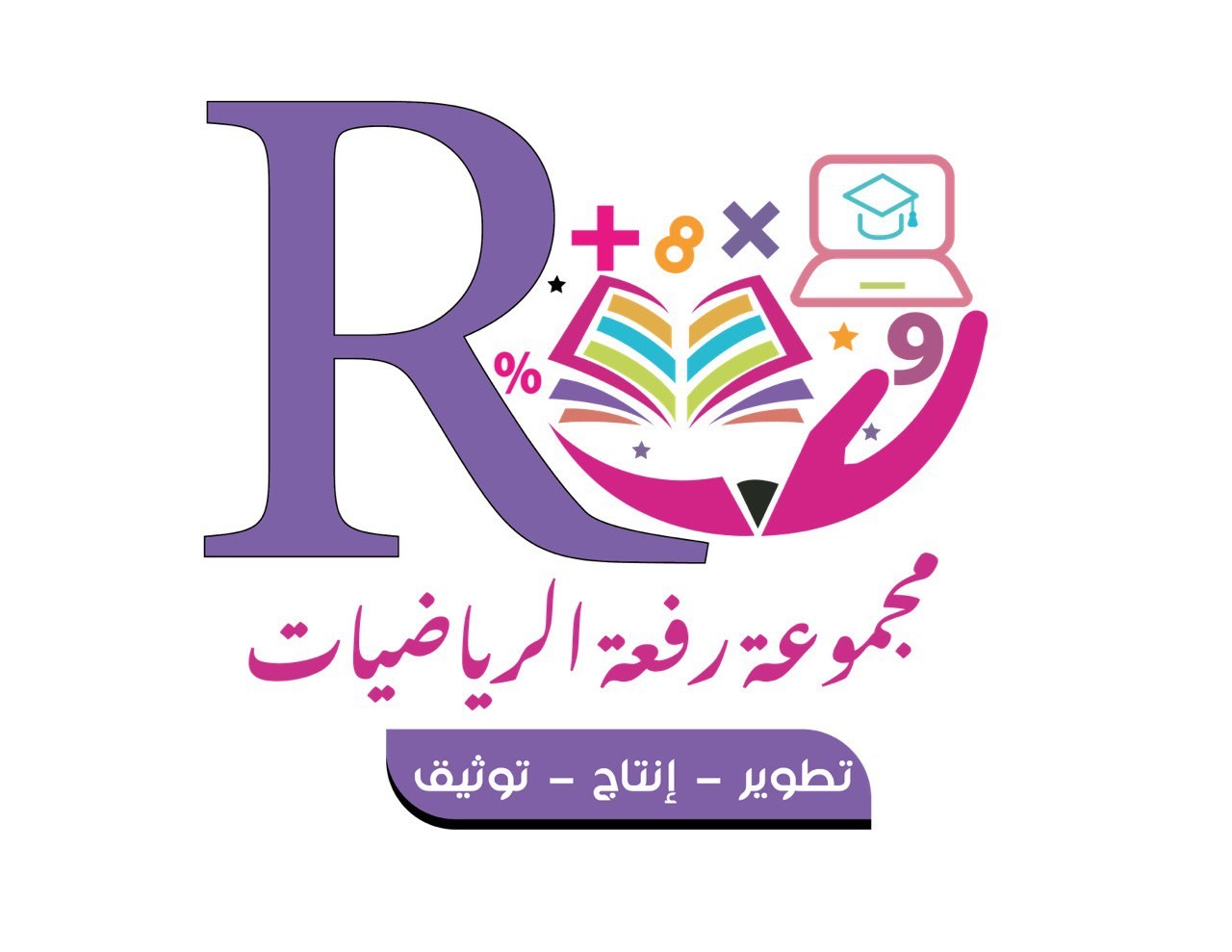 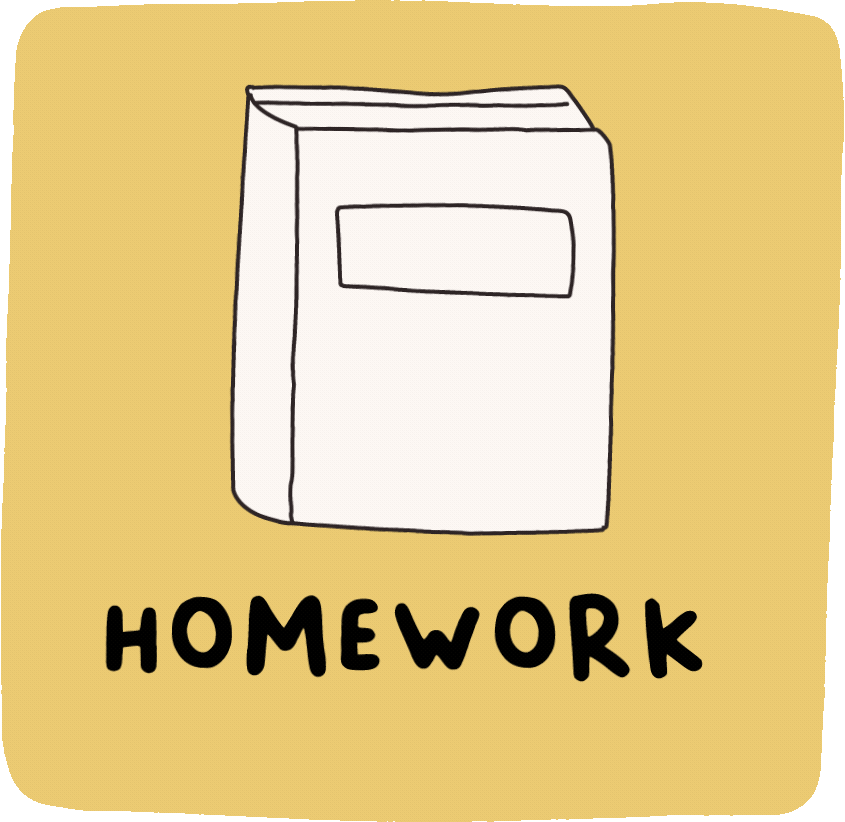 حل ورقة العمل